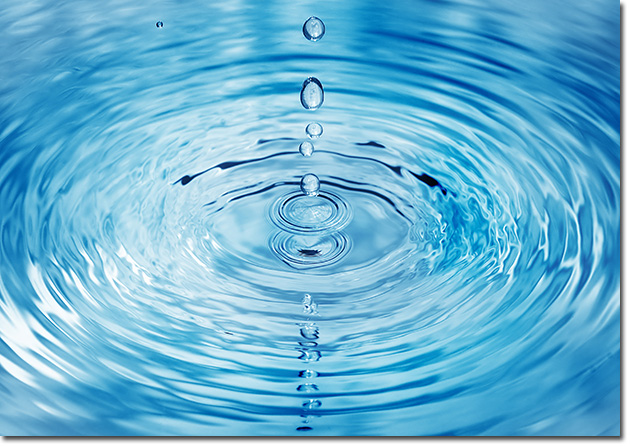 AGUAS DE HISTORIA
Veamos cómo a lo largo de los siglos en mar Mediterránea ha servido de espacio de contacto entre nuestras regiones
Vamos a investigar cómo, antes que nosotros, griegos, italianos, españoles y portugueses, ya se conocían gracias al mar Mediterráneo.¡Vamos!
¿Qué vamos a hacer?
¿Lo primero?
Hagamos grupos. Cada centro organizará su grupo e invitará a un colaborador/a de cada uno de los otros centros. 

Así colaboramos todos/as.
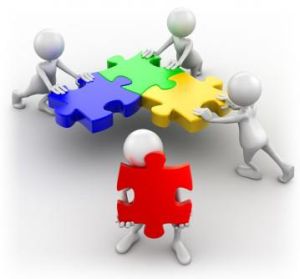 a trabajar
Organiza el trabajo con los miembros del grupo. Todo el mundo participa.




Asignar cada función según intereses y capacidades.
Comienza a investigar cómo tu país se movió por el Mediterráneo. 




¿Alguna vez estuvo en alguno de los otros países?
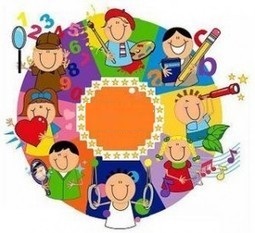 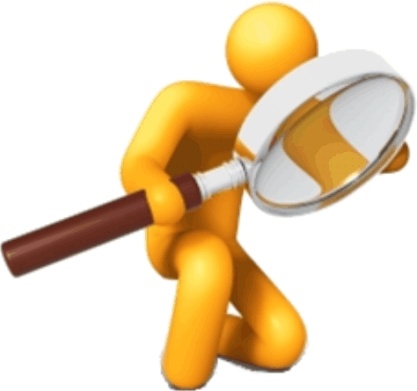 SOMOS UN SOLO EQUIPO
Comunícate  con tu Equipo
Comunícate con los otros Equipos
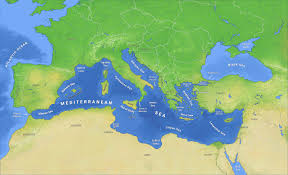 VAMOS A CREAR
La información obtenida debes mostrarla. Busca una forma divertida y animada como la que sirve de ejemplo. ¡Arriba la Creatividad!


Ejemplo              https://youtu.be/WB6Wyd324JM
NO OLVIDAMOS DE:
No podemos olvidarnos de ir anotando en la Plataforma nuestro Diario de Viaje, en el que anotaremos nuestros pasos a través de nuestra investigaciones.

 Las reuniones son muy
Importantes. Regístralas.
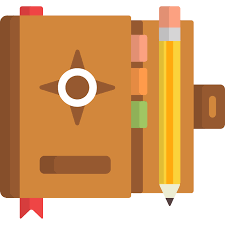 POR FIN NOS VEMOS
Una vez finalizada nuestra presentación se la mostraremos a los otros Equipos en la siguiente reunión. ¿Dónde será?
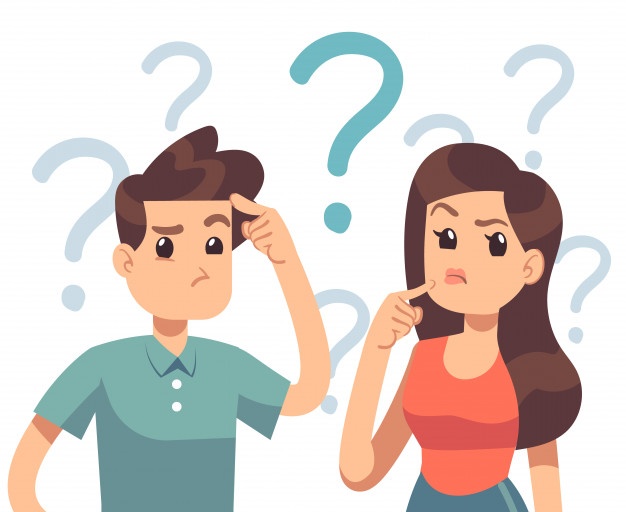